ДОМ ДЕТСКОГО ТВОРЧЕСТВА – ДОМ ПИОНЕРОВ
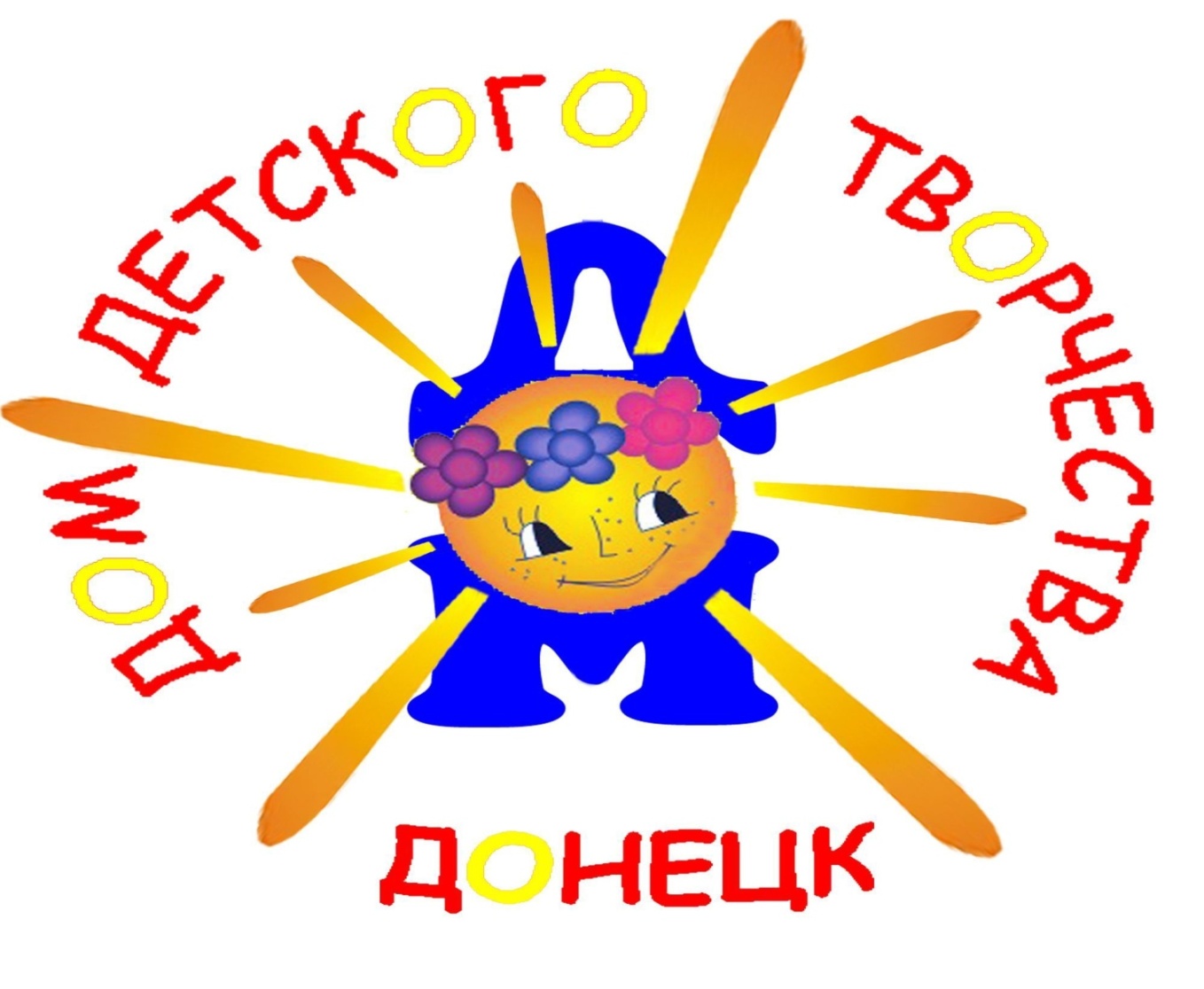 60 ЛЕТ
ДЕТСТВО ДЕЛАЕМ СЧАСТЛИВЫМ!
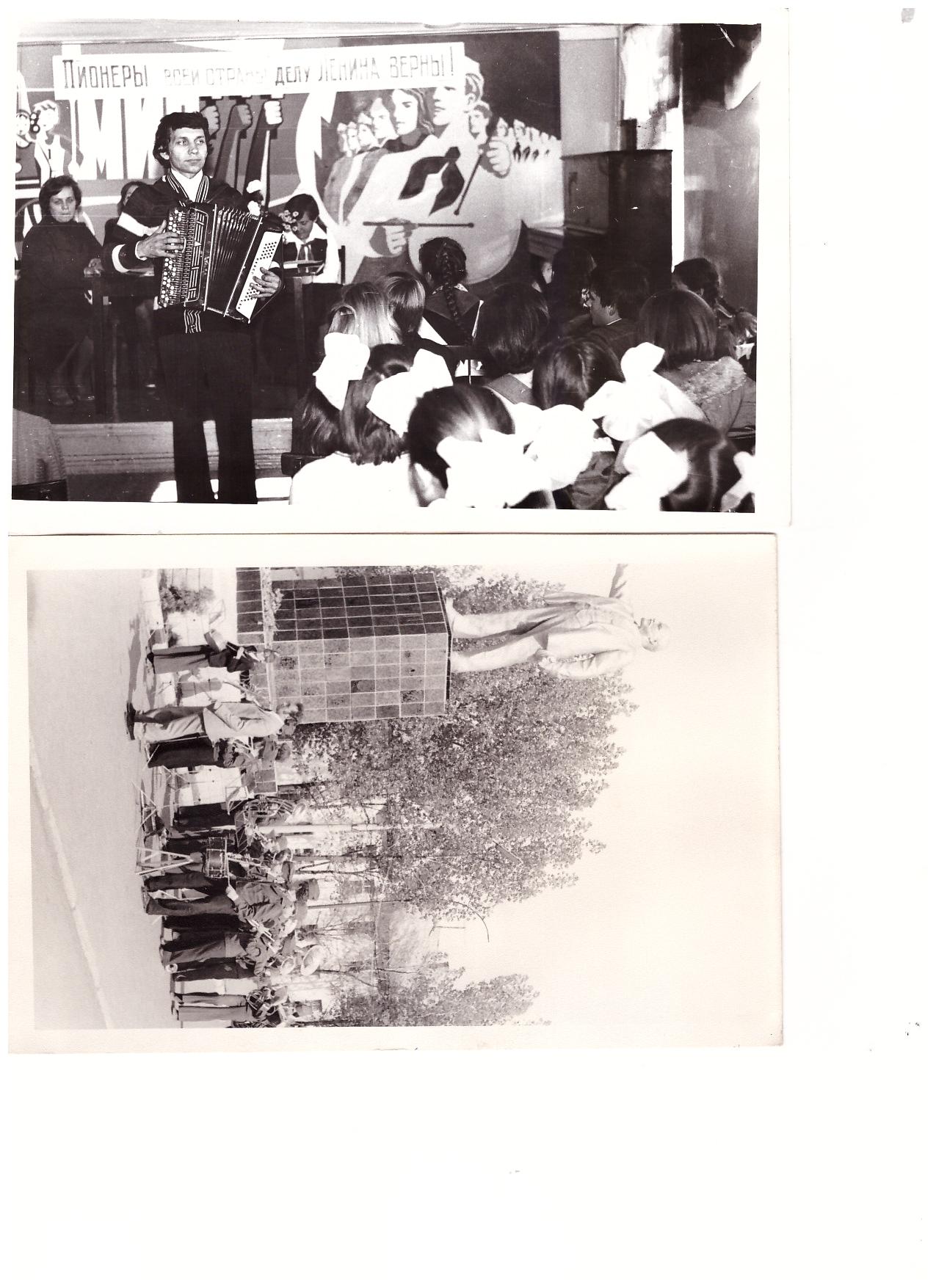 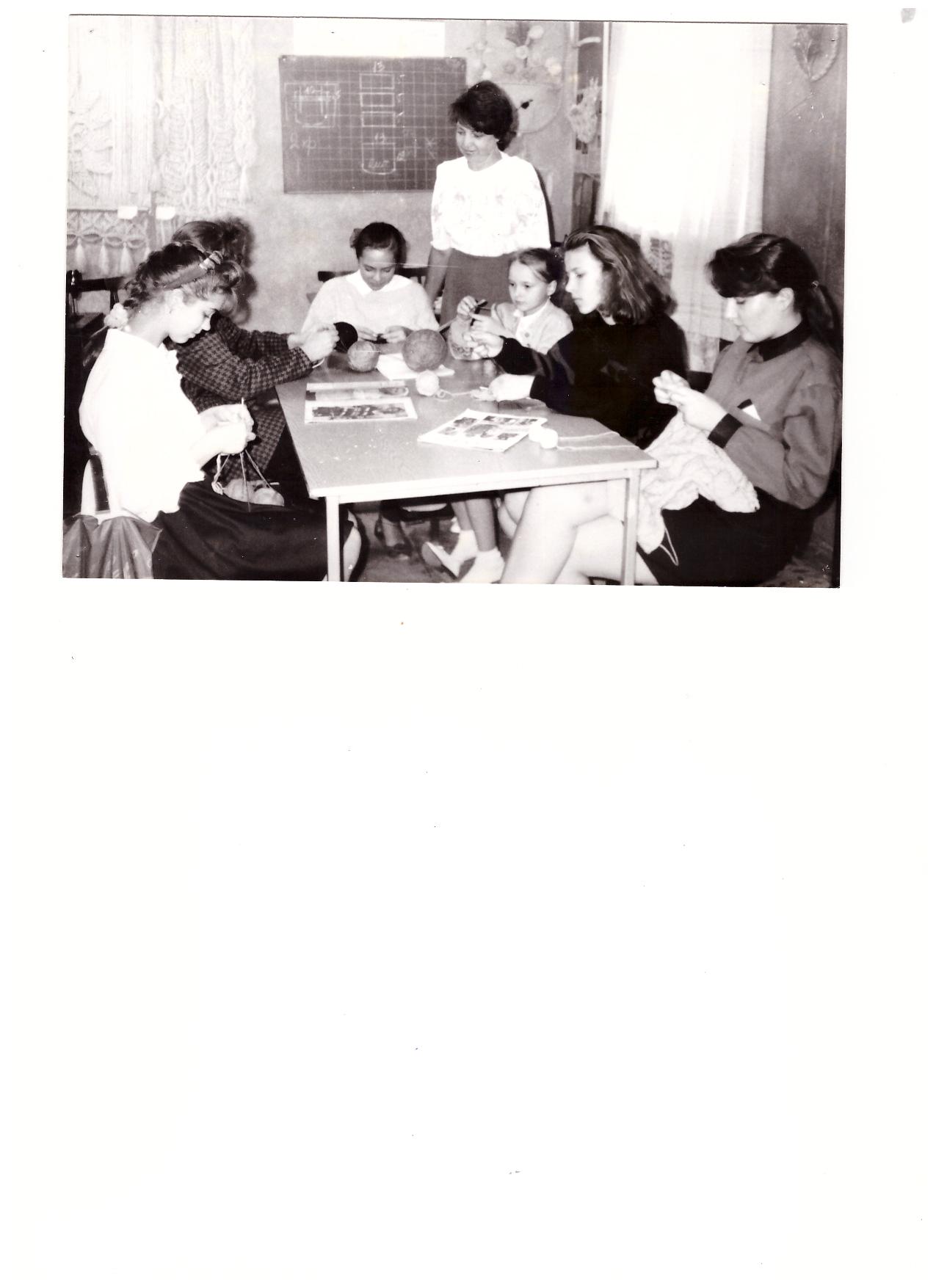 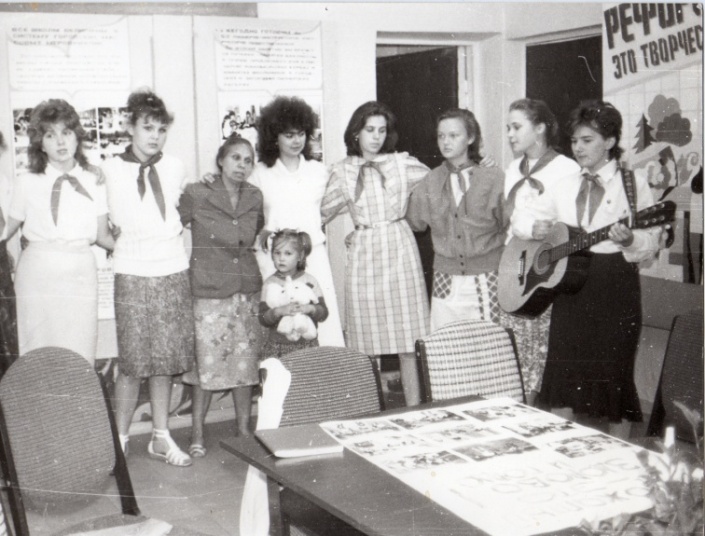 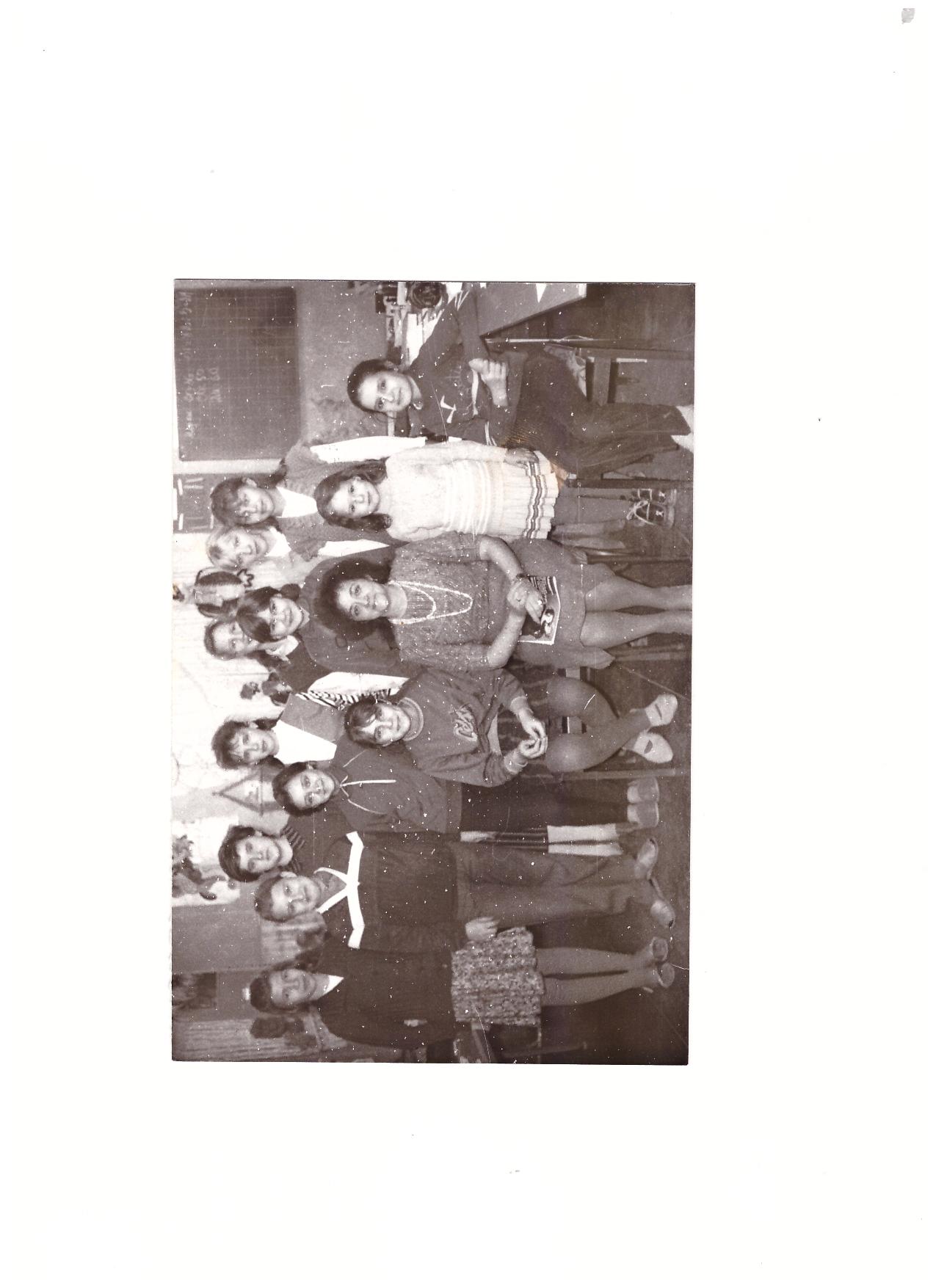 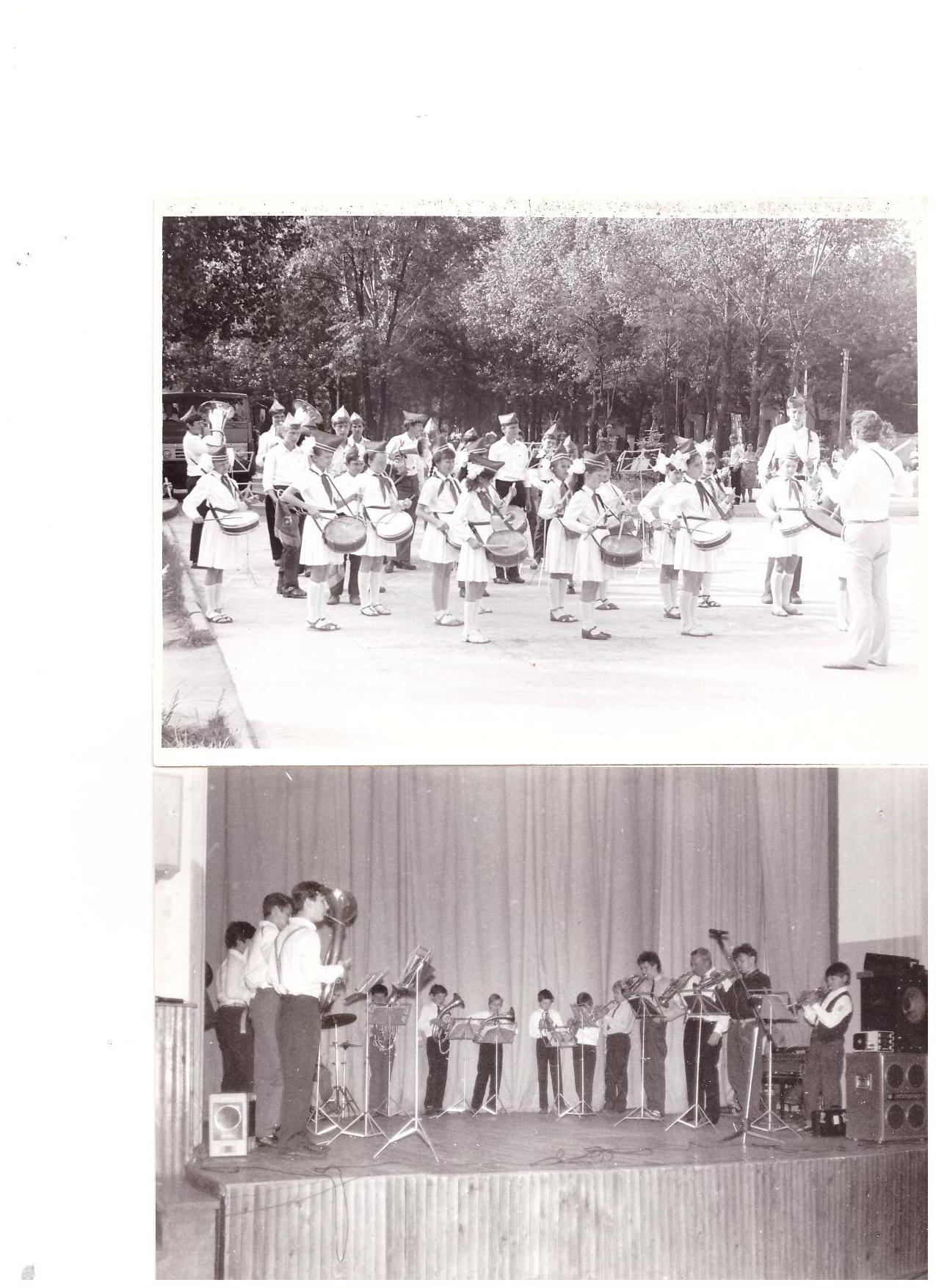 высокий уровень мастерства,
творческий подход к делу,
верность профессии
всегда отличали лучших педагогов Дома пионеров - Дома детского творчества
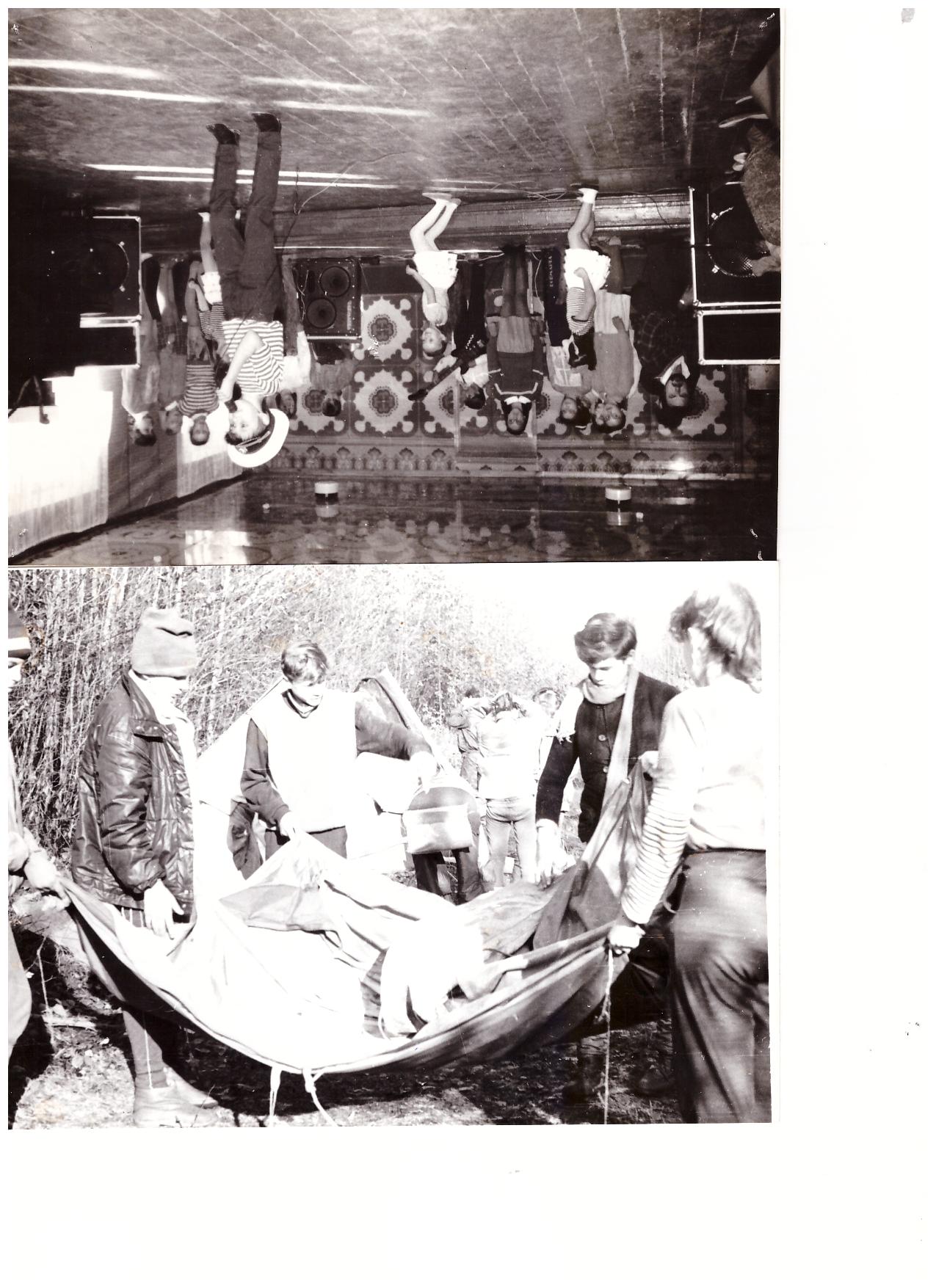 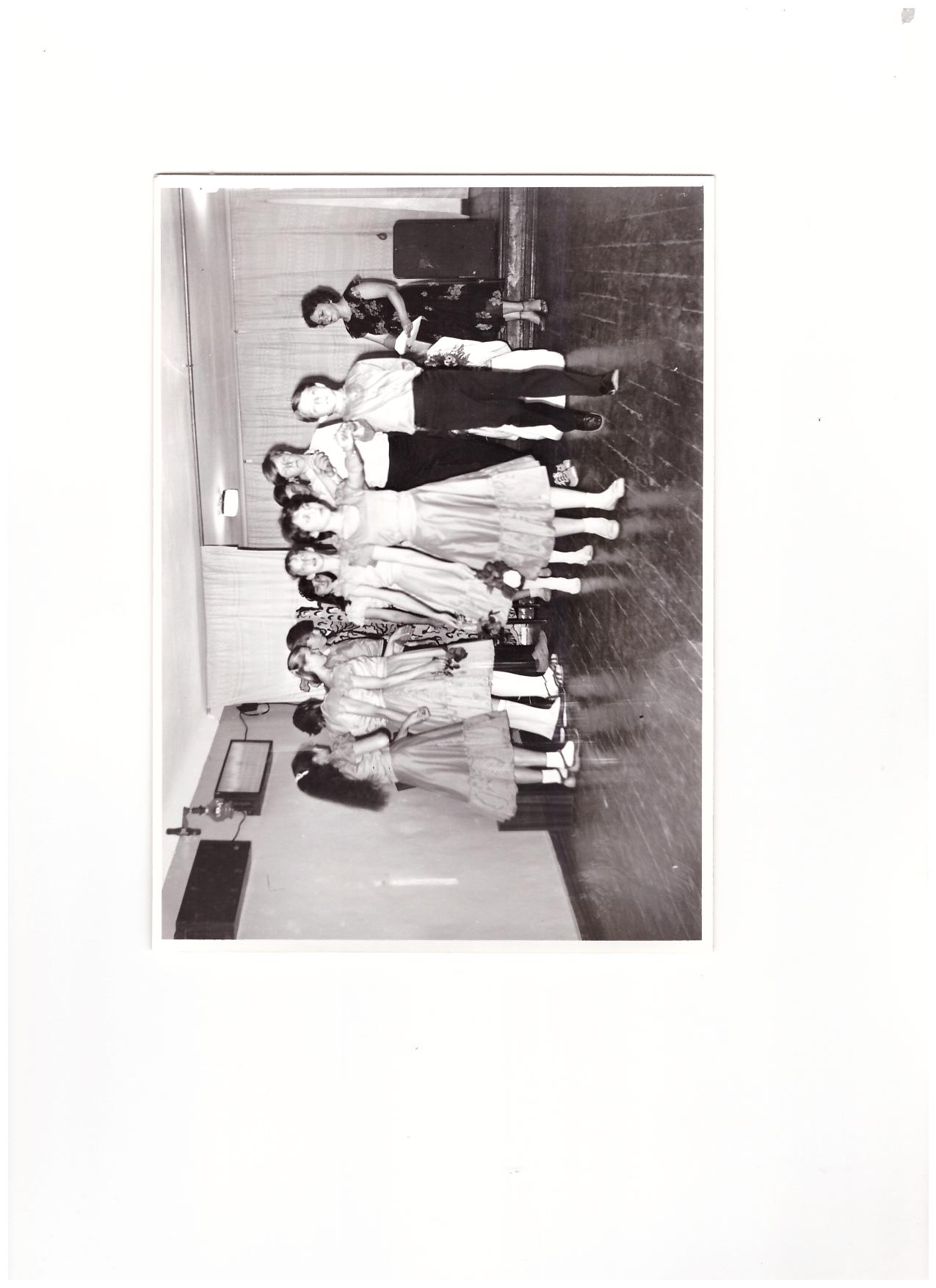 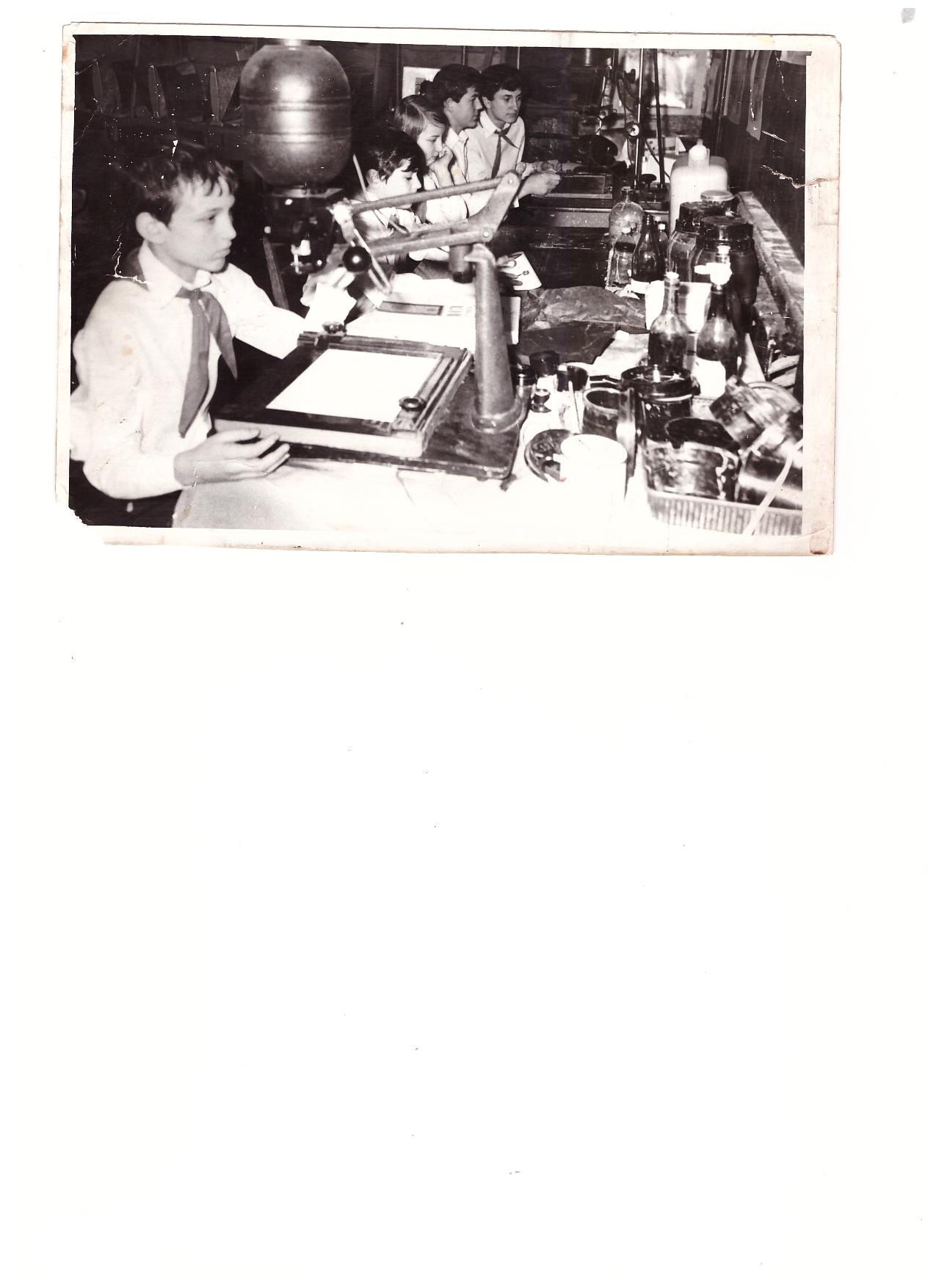 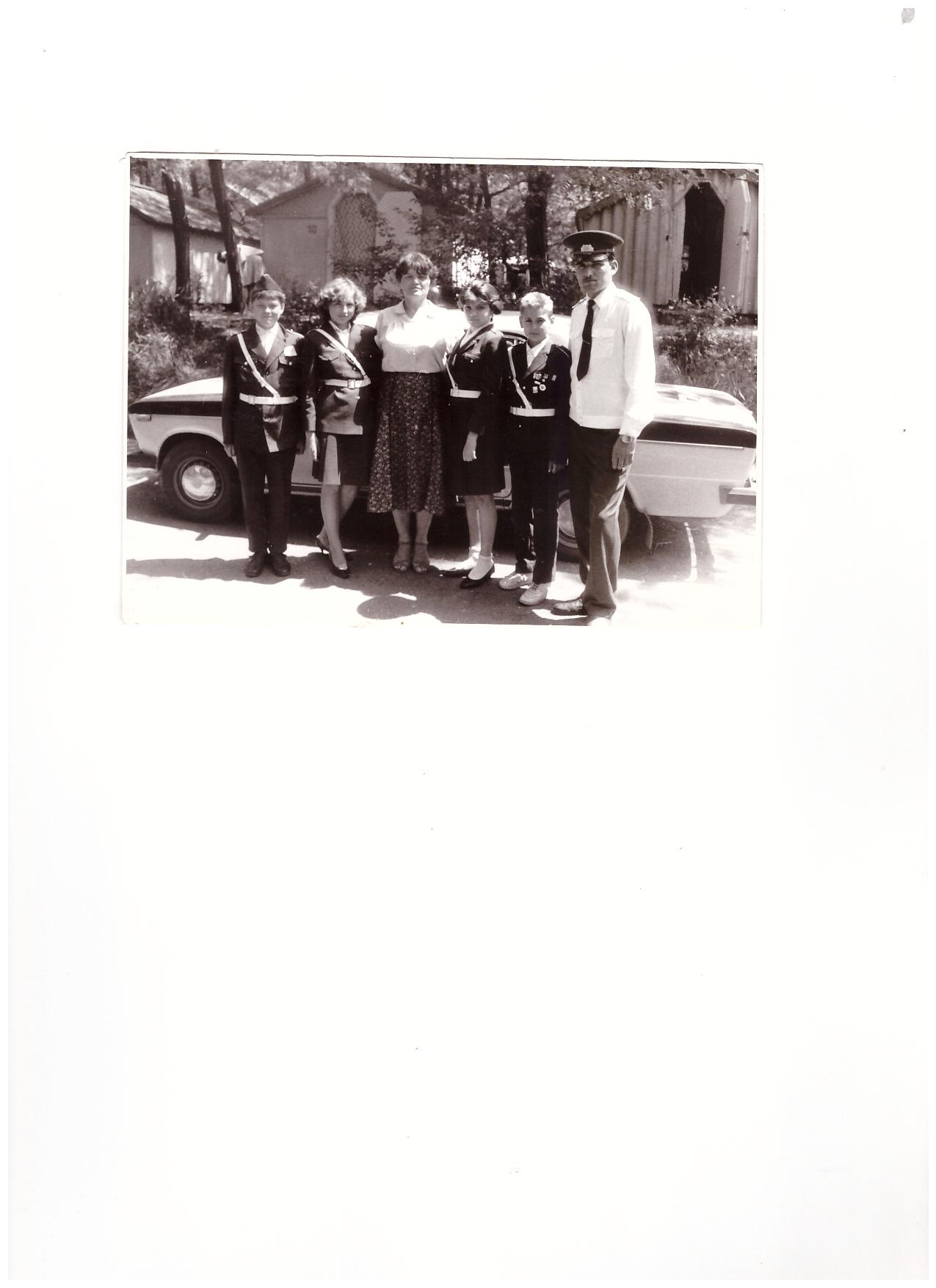 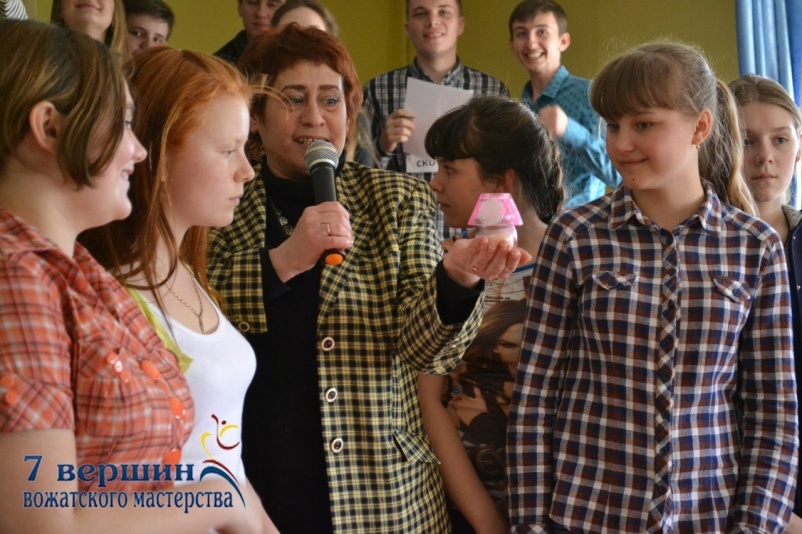 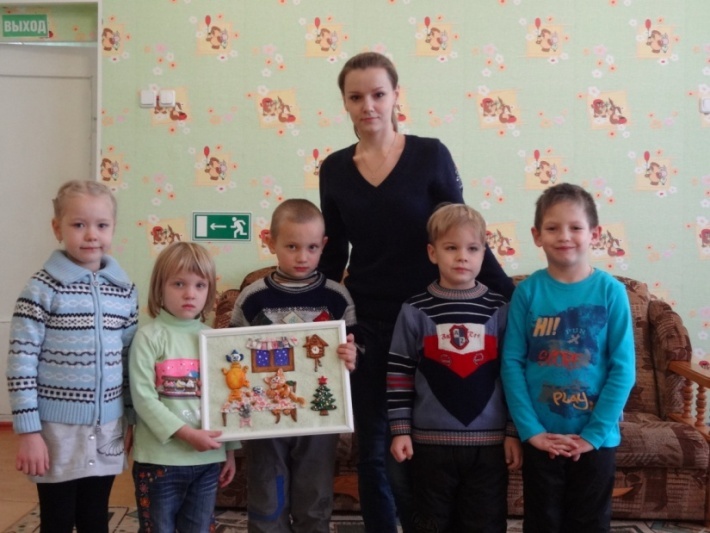 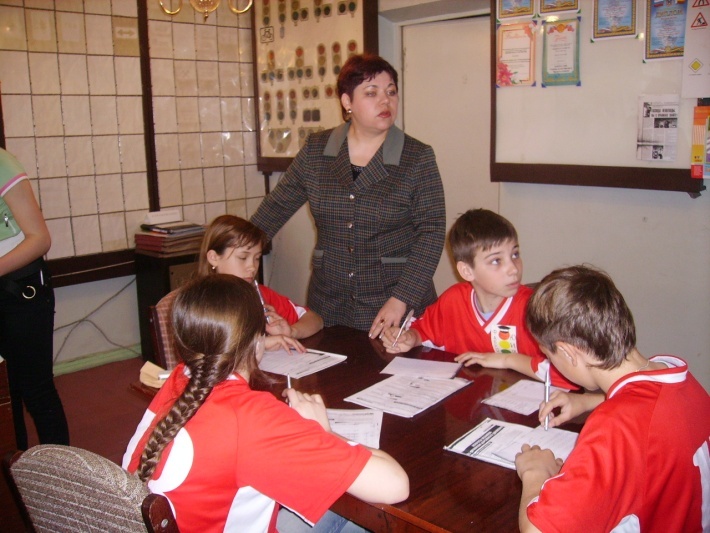 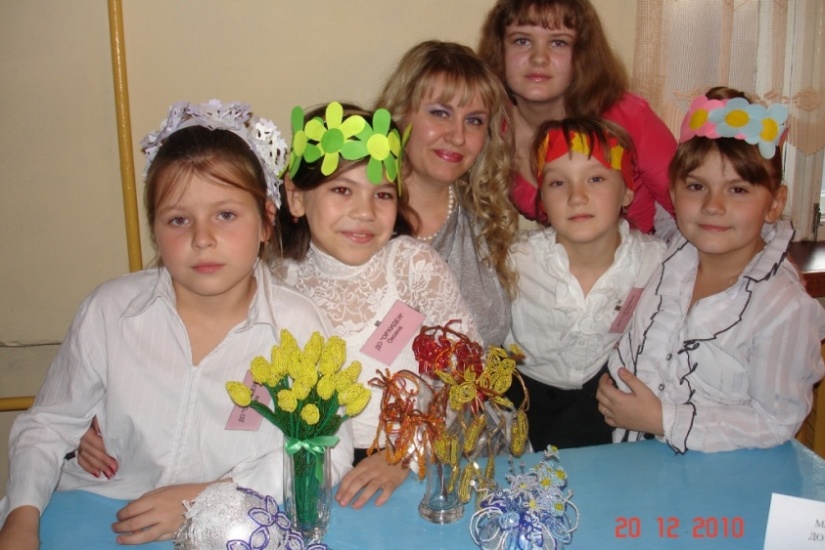 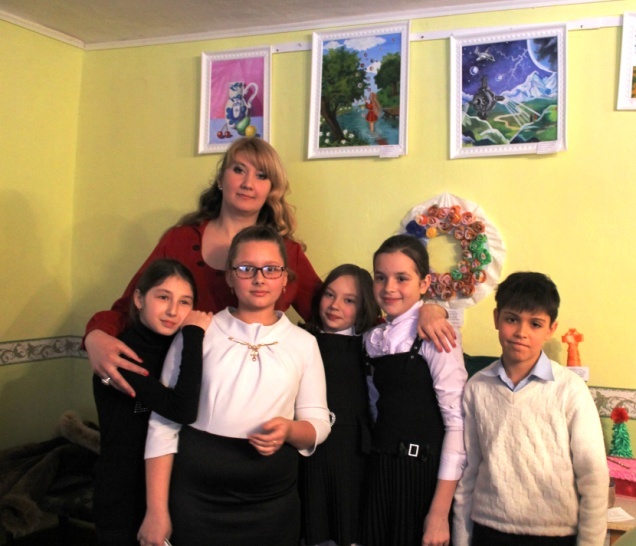 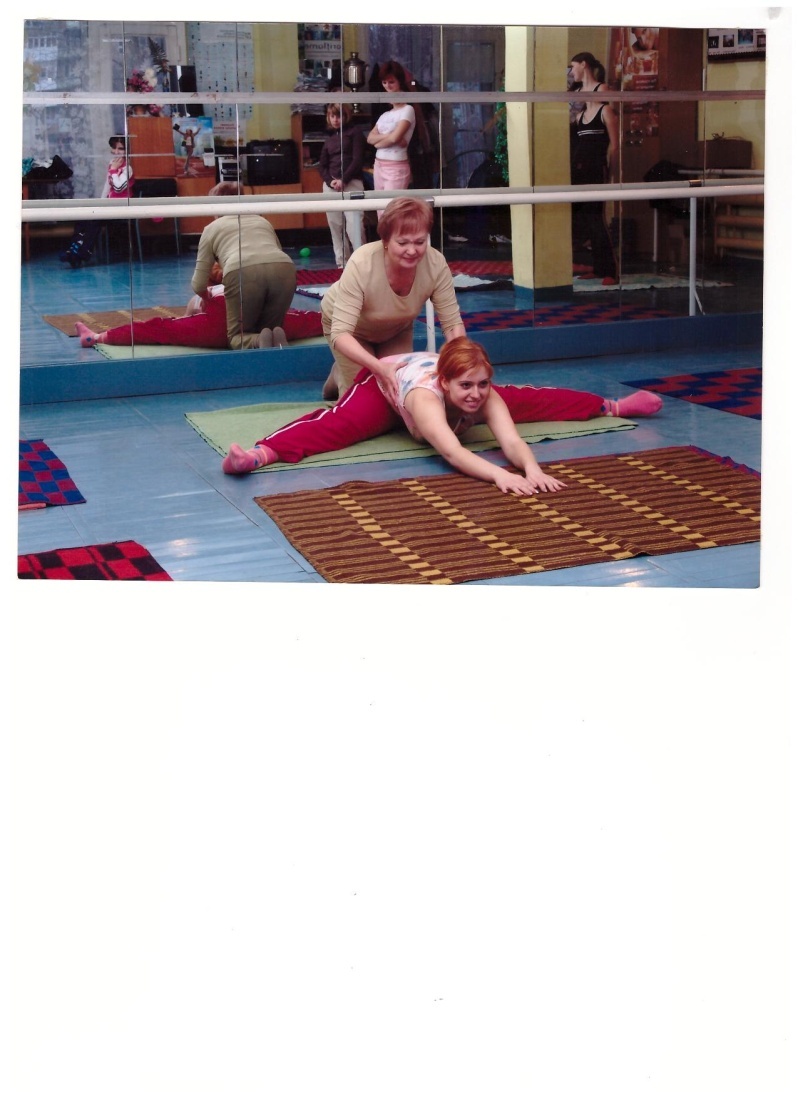 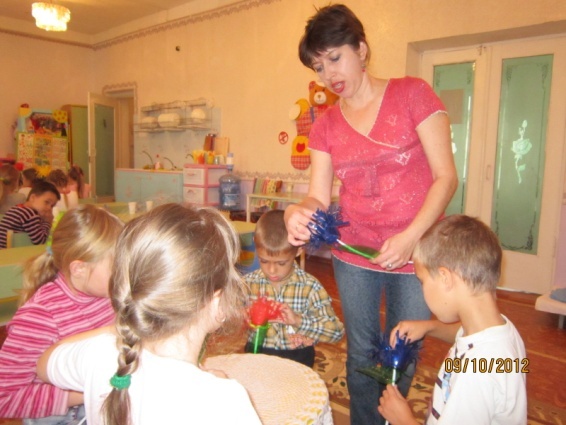 Профессиональная компетентность 
современного педагога дополнительного образования – 
это синтез
 ПРОФЕССИОНАЛИЗМА, ТВОРЧЕСТВА И ВДОХНОВЕНИЯ.
ПРОГРАММА «ШКОЛА ПЕДАГОГИЧЕСКОГО УСПЕХА» МБУДО ДДТ г.Донецка (авторы Кравцова С.Н., Интер О.В.)
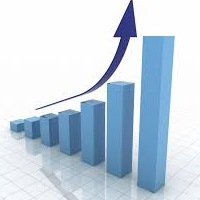 определяет направления и условия 
профессионального совершенствования педагогов
ПРОГРАММА«ШКОЛА ПЕДАГОГИЧЕСКОГО УСПЕХА»
В условиях реализации инновационного проекта 
по развитию 
информационно-образовательной среды 
МБУДО ДДТ г.Донецка
Повышение осведомленности педагогов в области психологии, педагогики, ИКТ
Повышение информационной компетентности педагогов
Развитие аналитических, прогностических, проективных, рефлексивных компетенций
Развитие индивидуальной профкомпетентности педагогов
Совершенствование коммуникативных компетенций
Мотивация к дальнейшему профессиональному самосовершенствованию
Результативность программы «Школа педагогического успеха»
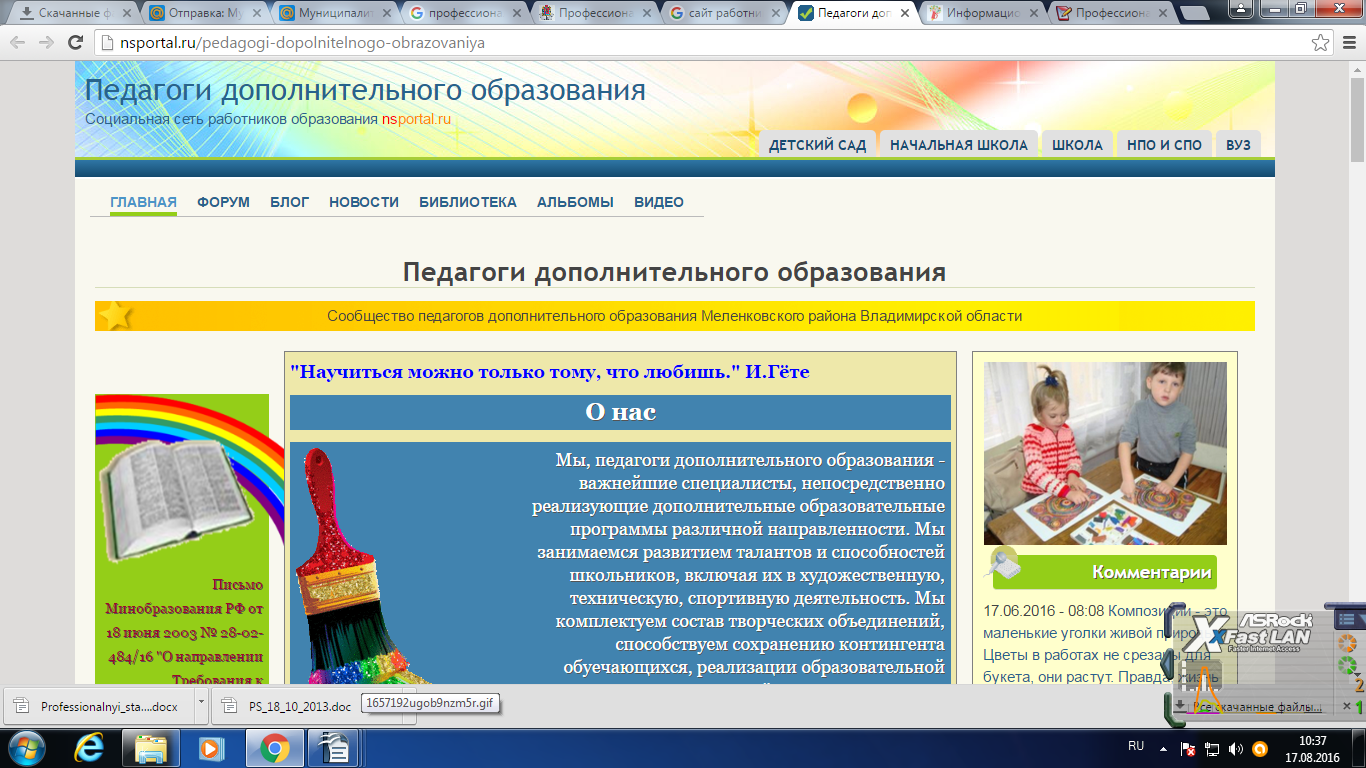 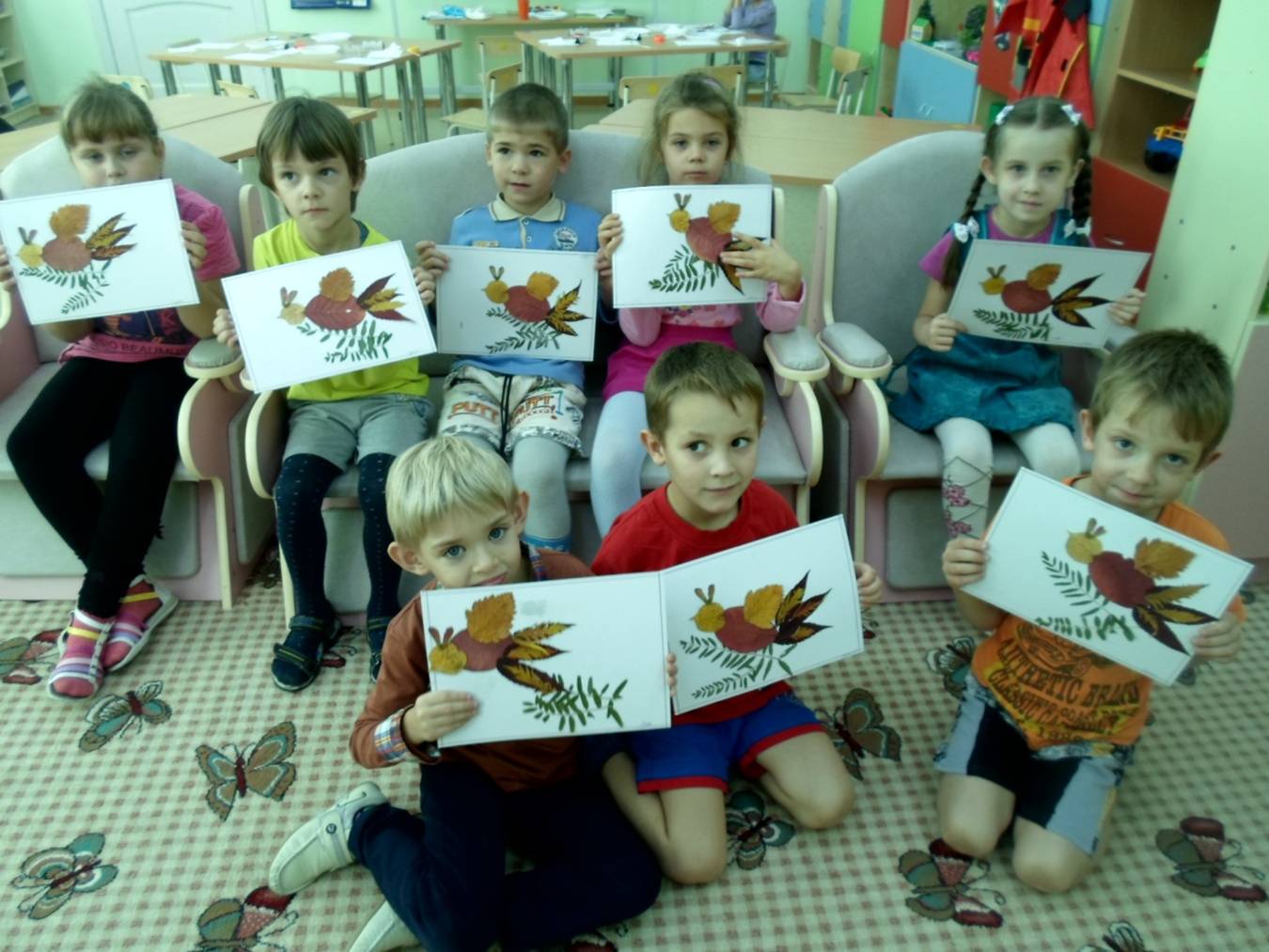 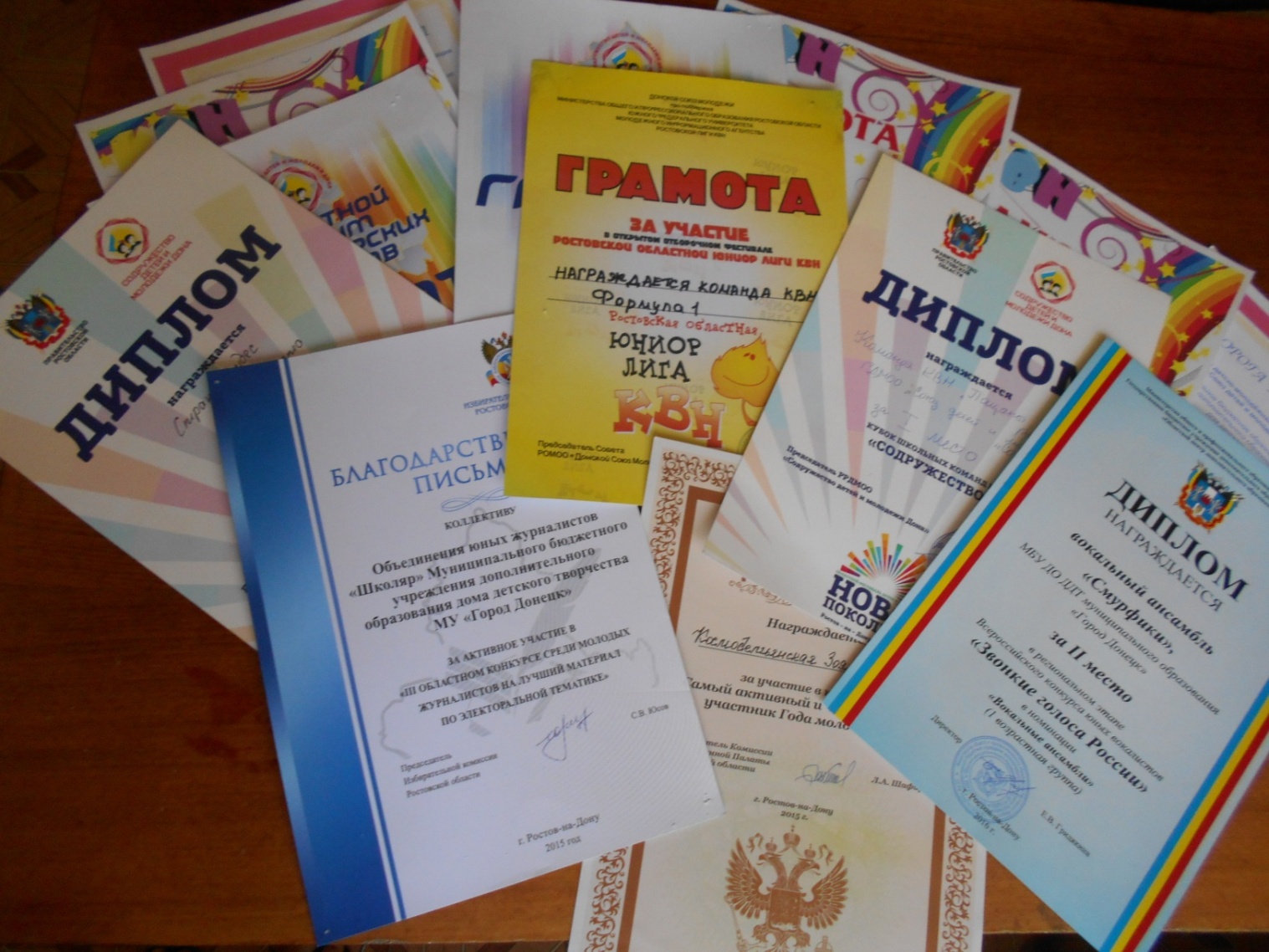 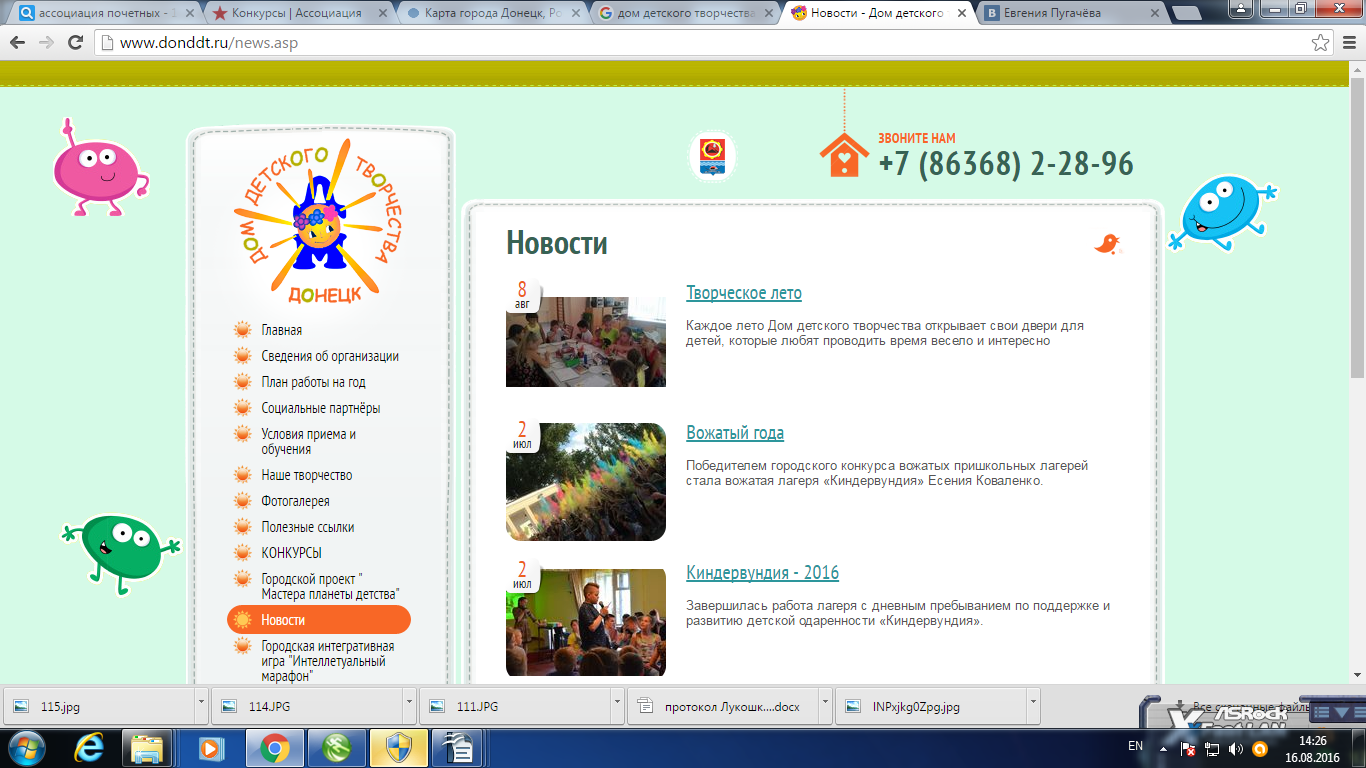 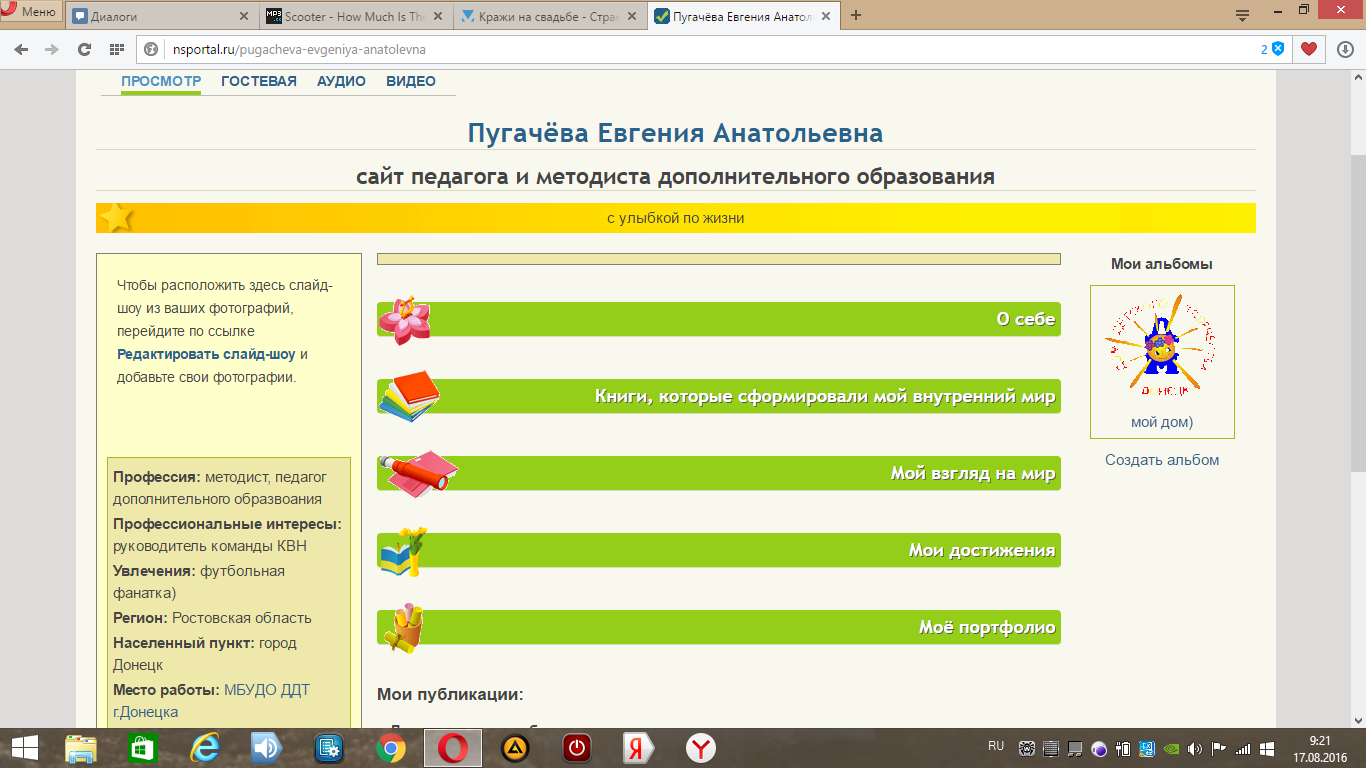 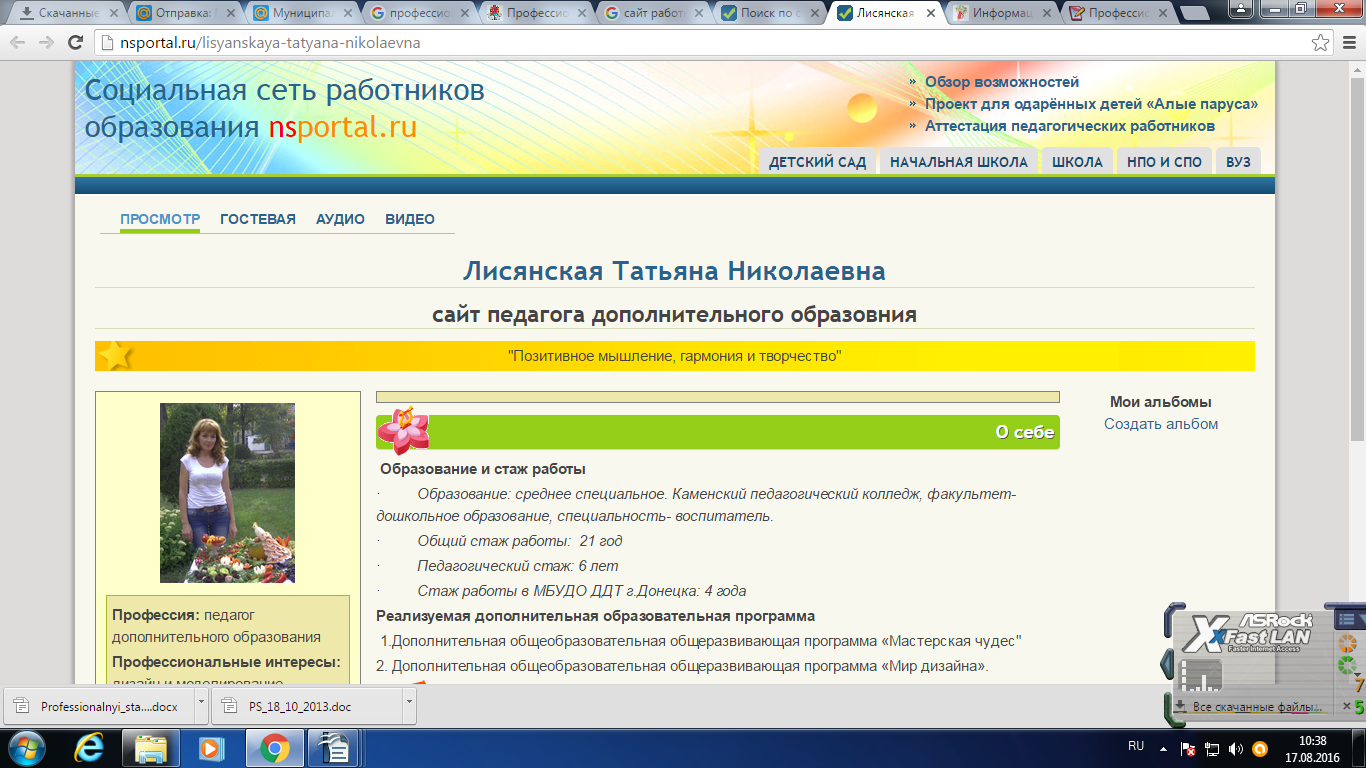 В течение 2-х лет в дистанционном конкурсном проекте 
МБУДО ДДТ г.Донецка «Мастера планеты детства» 
приняли участие более 250 воспитанников детских садов.
увеличилось количество участников дистанционных конкурсов 
среди обучающихся и педагогов
13 педагогов создали личные страницы 
на  образовательных интернет порталах
сайт donddt.ru активно используется в качестве 
информационной и методической  площадки
Результативность программы «Школа педагогического успеха»
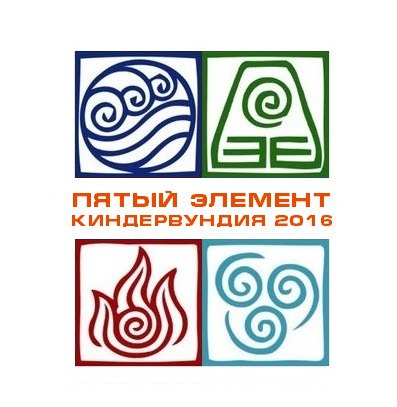 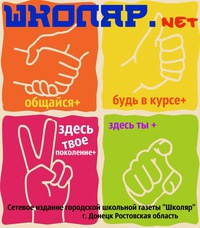 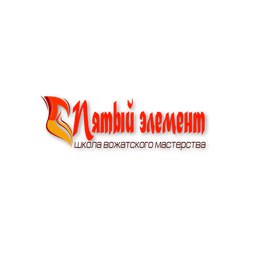 За 2 года педагогами создано более 10 сетевых сообществ
Рост профессионального мастерства напрямую влияет на повышение качества образования
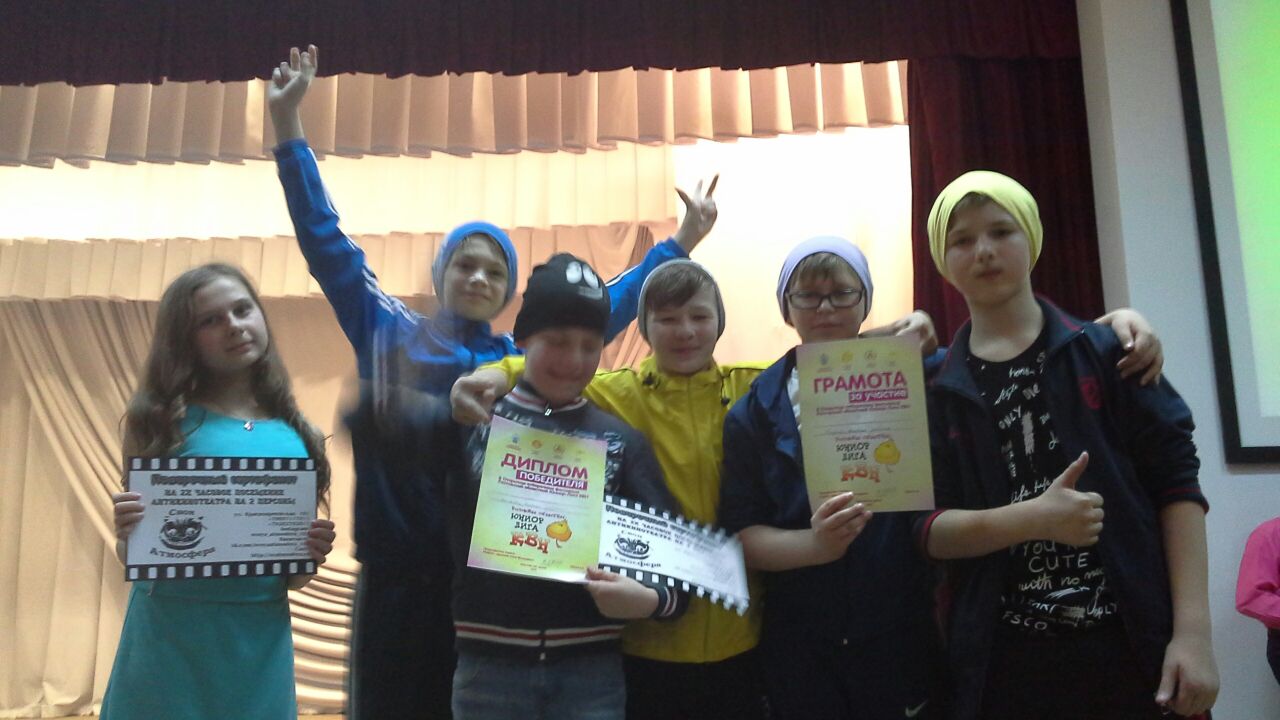 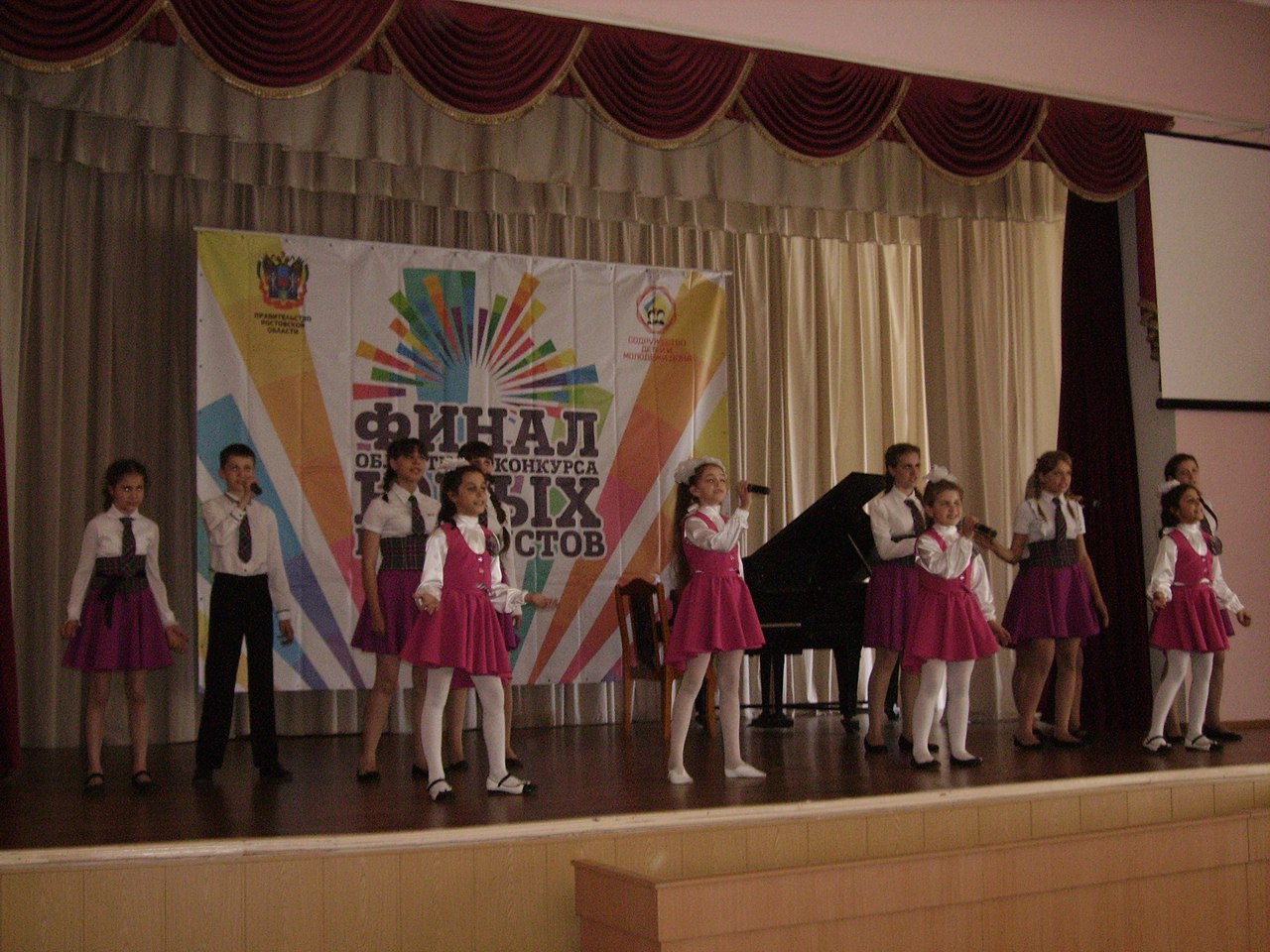 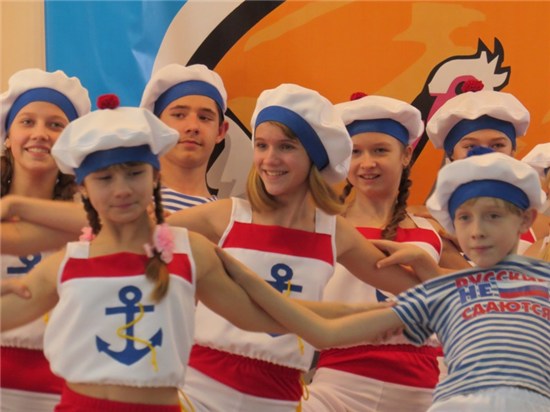 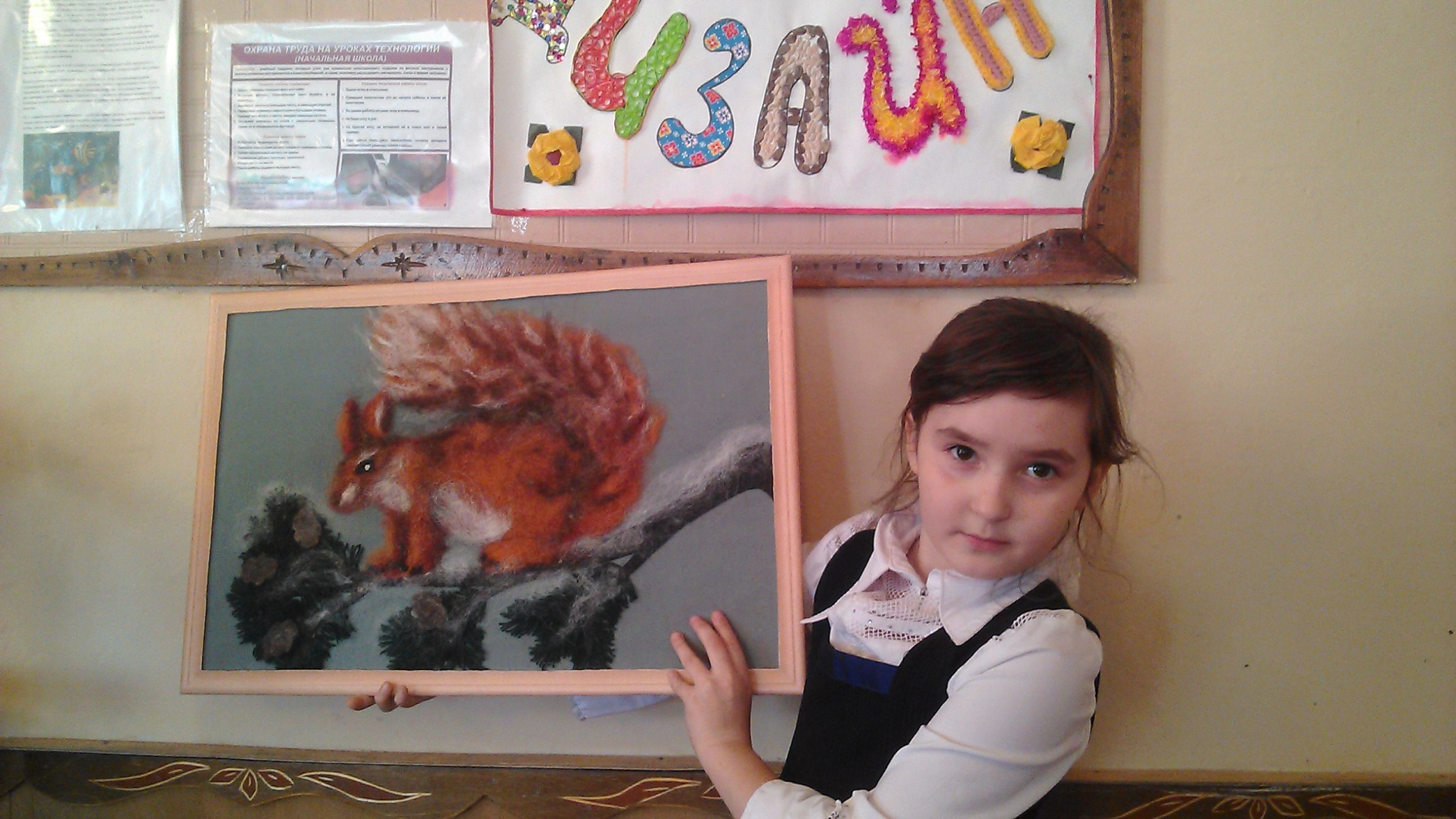 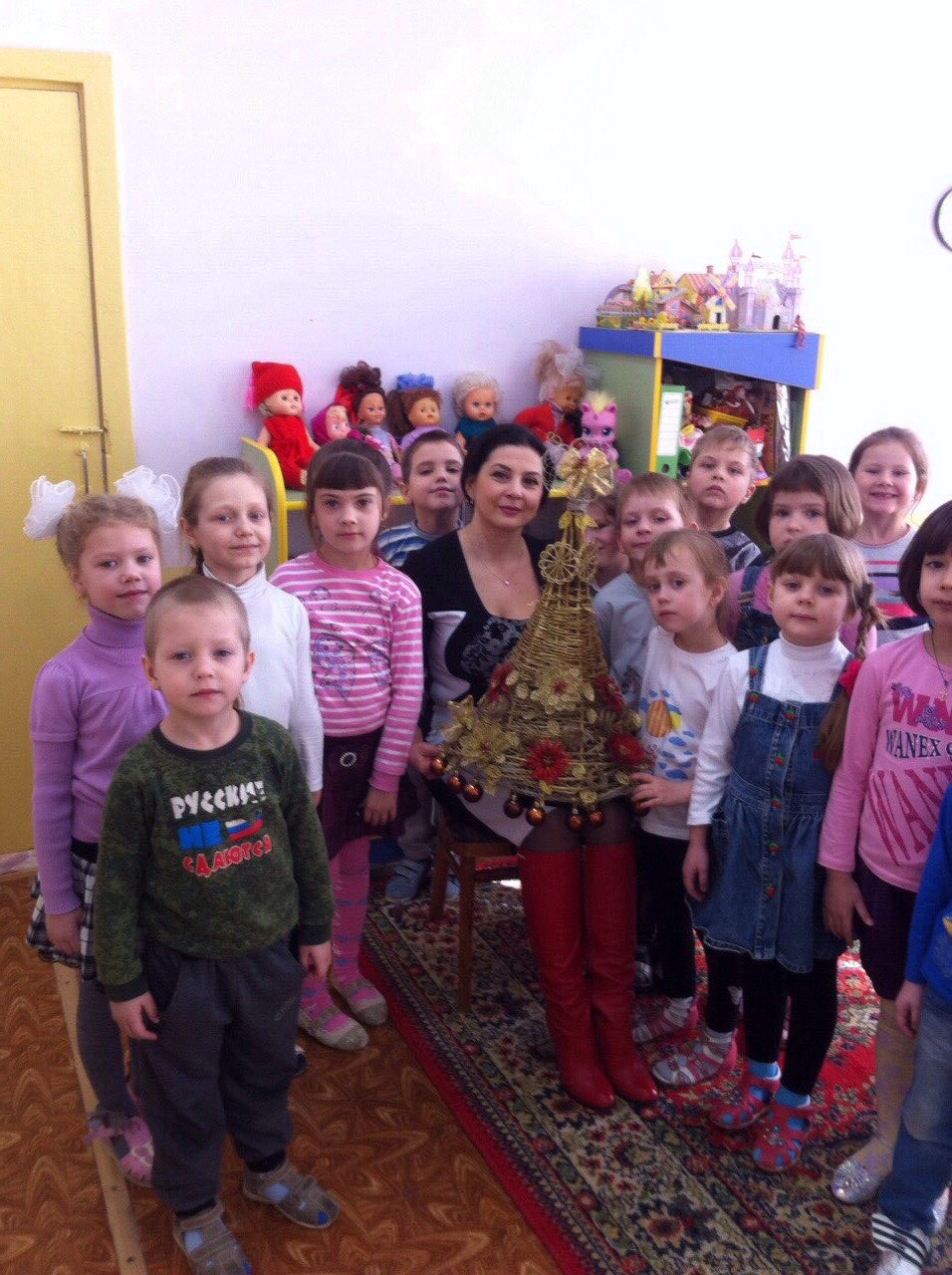 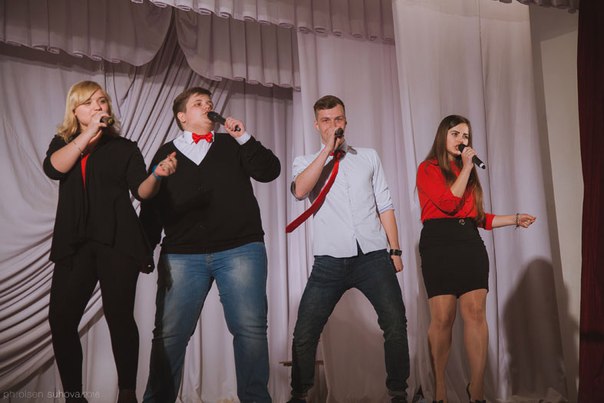 22 призера и победителя творческих конкурсов всероссийского и международного конкурсов 
детское объединение «Окно в природу»
(И.А. Монастырчук, педагог высшей квалификационной категории)
4 призера международного фестиваля «Детство без границ»
 в детском объединении«Мир дизайна» 
 (Лисянская Т.Н., педагог первой квалификационной категории)
Вокальная группа  МБУДО ДДТ г.Донецка — 
лауреаты 2 степени международного конкурса «Детство цвета апельсина», лауреаты областных вконкурсов вокального мастерства
(Т.Д. Игнатова, педагог высшей квалификационной категории)
Танцевальный коллектив «Грация» - лауреаты 3 степени 
международного конкурса «Детство цвета апельсина»
(Л.А. Кузьминова, педагог первой квалификационной категории)
Команды КВН МБУДО ДДТ г.Донецка — чемпионы областной юниор-лиги КВН, чемпионы и призеры  областного фестиваля школьных команд КВН
(Е.А. Пугачева, педагог высшей квалификационной категории)
Только рядом с мастером может вырасти другой мастер, воспитать личность 
может только другая личность!
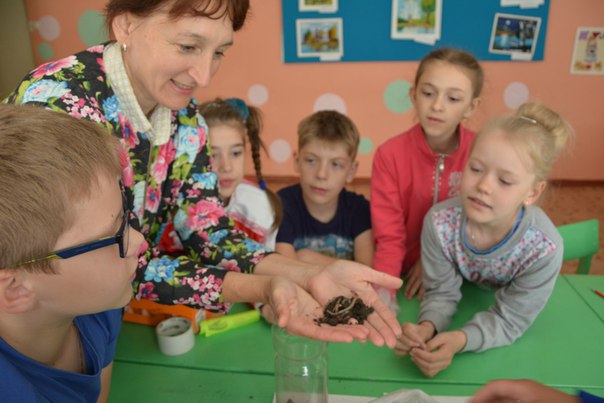 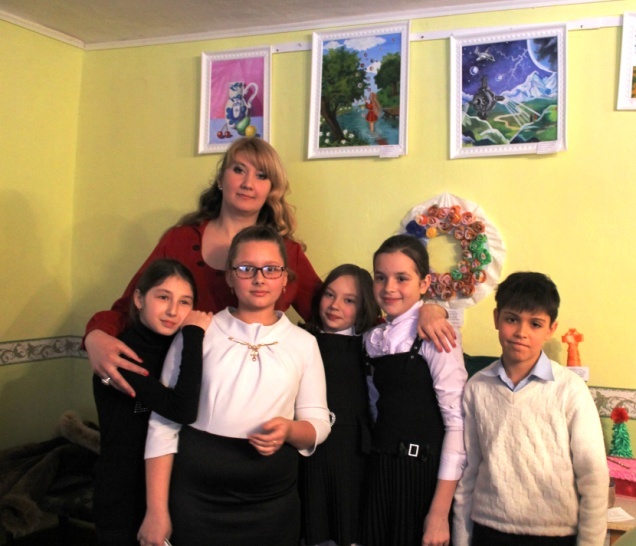 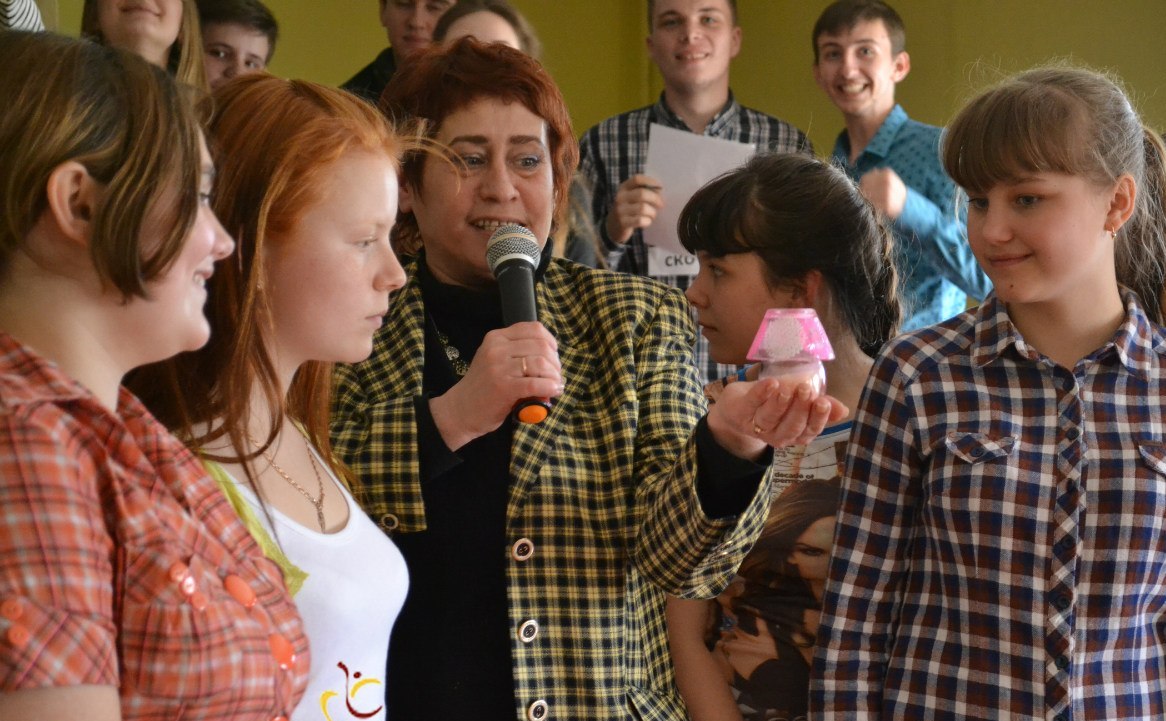